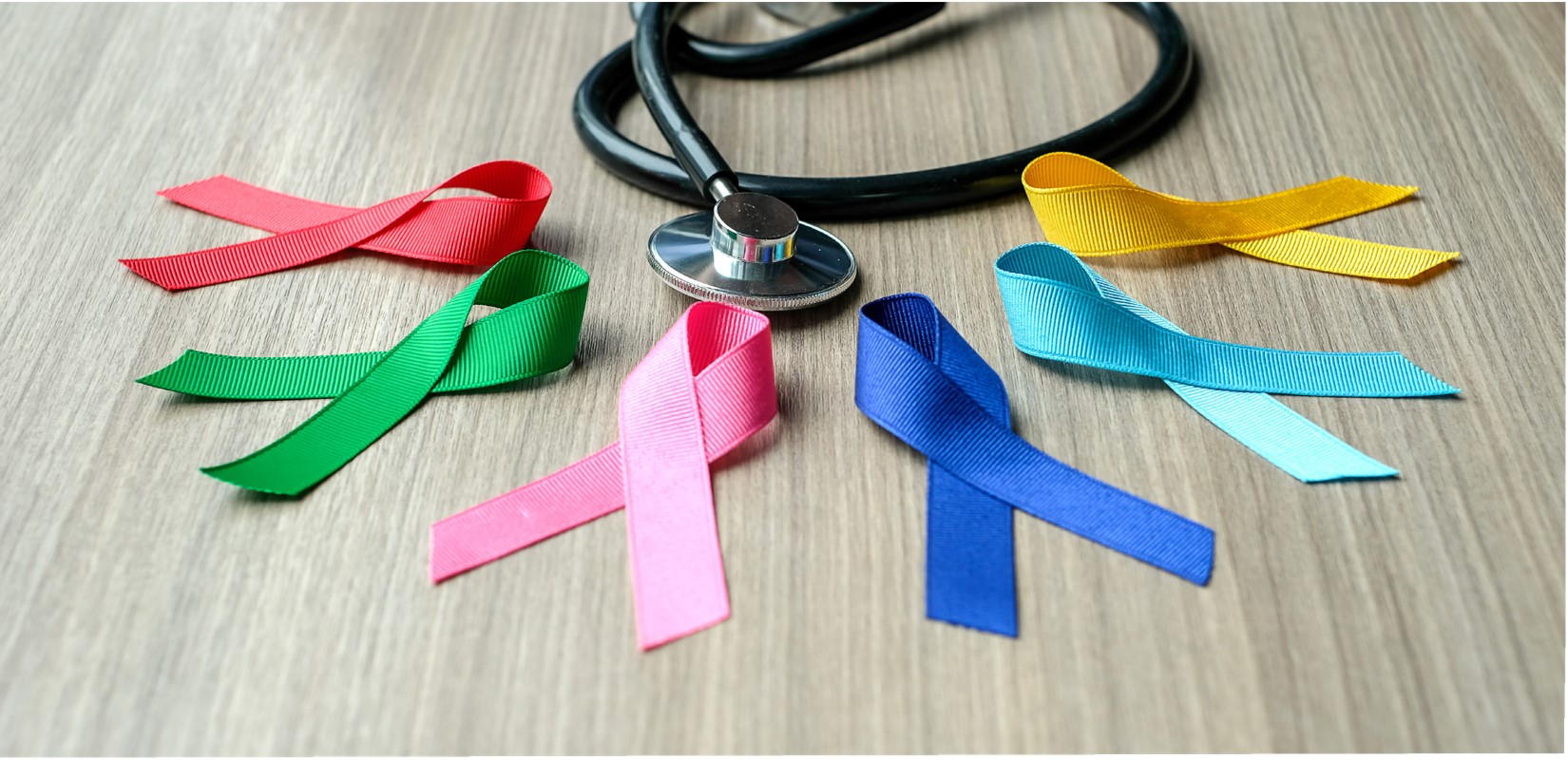 Cancer
Prevention:
Benefits of Early
Detection
Atonne Group, Inc.
Cancer is consistently a top 3 cause of death in the U.S., killing more than 500,000 people each year.
Screening, early detection  and accurate diagnosis can significantly improve patient survival rates and quality of life, while also greatly reducing the cost and complexity of treatment.
When cancer is detected  early and treated appropriately, the 5-year cancer survival rate is increased.
In the U.S., the 5-year survival rate for a woman  diagnosed  with cervical cancer at an advanced  stage is
15%, compared  to 93% if diagnosed before the cancer has spread.
Treatment  costs for patients diagnosed at an early stage may be 2 to 4 times less expensive than for
those patients diagnosed with advanced-stage cancer.
At the end of the day, screenings are an essential part of your health and wellbeing regimen. Be sure
to schedule your Annual Preventive Exam, especially if you have a family history of cancer – it could save your life. In addition to the exam, your medical practitioner will perform recommended  screenings according to your age, gender, and other risk factors based on the U.S. Preventive Services Task Force (USPSTF) screening guidelines:
Screening mammography  for women aged 50-74 
years every 2 years
Breast Cancer
(mammograms)
Cervical Cancer
(pap smear)
Women  aged 21-65 years should be screened with
cytology (commonly known as a pap smear) every 3 years
Screening should start at age 50 years and be performed 
once every 10 years until age 75 years
Colorectal Cancer
(colonoscopy)
Men aged 55-69 years should discuss the benefits and 
concerns regarding this screening with a medical professional
Prostate Cancer
(prostate exam)
Sources:
http://www.uspreventiveservicestaskforce.org/
https://ascopost.com/News/59711#
www.cancer.gov
Treatment Disclaimer: This material is for informational purposes and is not intended to be exhaustive nor should any discussions or opinions be construed as legal advice. Contact your broker for insurance advice, tax professional for tax advice, or legal counsel for legal advice regarding your particular situation. USI does not accept any responsibility for the content of the information provided or for consequences of any actions taken on the basis of the information provided.  ©2021 USI Insurance Services. All rights reserved.